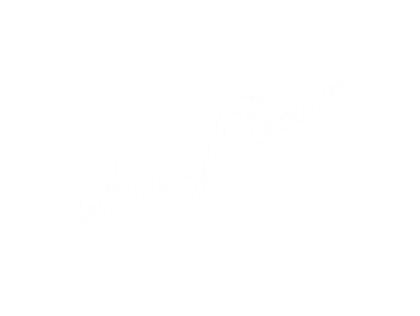 [Speaker Notes: Главное – всегда помнить Раневскую – «Деньги я проем, а позор останется».
Иначе получится «презенташка». Это – уже не Раневская. ]
Автор орындығы
Үй тапсырмасын сұрау



Жер бетінде жалғыз ағаш, жалғыз көл, жалғыз өзен қалғанда ғана өміріміздің қаншалықты қажеттілігін түсінеміз.Жер - Ананы құрметтеңдер, Адамзат!
автор Фамилия Имя Отчество. Учитель (предмет). Регалии.
Жер – анаБейбіт бақша ішінде жерді қопарып ойнап жүр еді, бір қария:       - Әй, балам, жерді неге қорлайсың? Ол сенің анаң ғой, - деді.Таңғалған Бейбіт:	Менің анам үйде, аты – Зейнеп, - деді.	Балам, онда сол Зейнеп анаңнан сұра, түсіндіреді, - деп қария кете берді. Бейбіт үйге келіп, анасынан Жер – ана туралы сұрады.	Балам – ай, ол кісі саған дұрыс айтқан. Жер – бәріміздің анамыз. Онсыз өмір жоқ. Жер – ана дейтін себебіміз – ішетін суымыз, жейтін нанымыз жердікі. Адамға қажеттінің бәрі жерден шығады...Бейбіт анасының әр сөзін зейінмен тыңдады. Түстен кейін бақшаға барып, шашып ойнаған топырақты тегістеді.                                                                                                                       (Қ.Сәрсекеев)
сабақты етістікті екі бағанға бөліп жазыңдар.
автор Фамилия Имя Отчество. Учитель (предмет). Регалии.
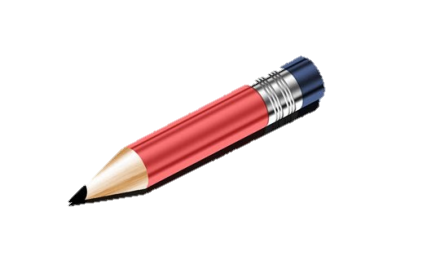 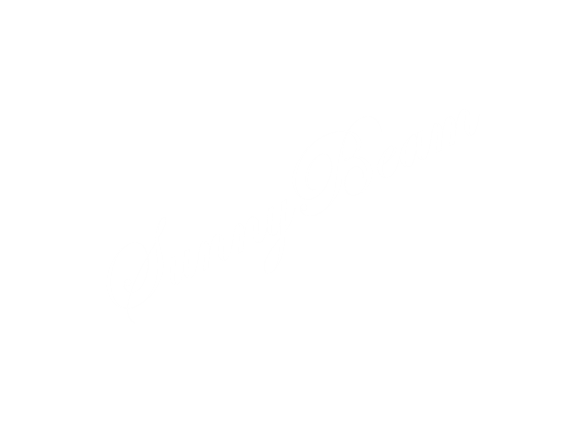 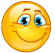 [Speaker Notes: Главное – всегда помнить Раневскую – «Деньги я проем, а позор останется».]